Egzamin ósmoklasisty
Co uczeń powinien wiedzieć
egzamin jest obowiązkowy -  co oznacza, że każdy uczeń musi do niego przystąpić, aby ukończyć szkołę,
nie jest określony minimalny wynik, jaki uczeń powinien uzyskać, nie można więc egzaminu  nie zdać,
przeprowadzany jest w formie pisemnej,
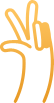 Termin egzaminu
Termin podstawowy
Język polski –16 czerwca 2020 r. (wtorek) – godz. 9:00
Matematyka –17 czerwca 2020 r. (środa )– godz. 9:00
Język obcy nowożytny –18 czerwca 2020 r. (czwartek)– godz. 9:00
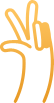 Termin egzaminu
Termin dodatkowy
język polski – 7 lipca 2020 r. (wtorek) – godz. 9:00
matematyka – 8 lipca 2020 r. (środa) – godz. 9:00
język obcy nowożytny – 9 lipca 2020 r. (czwartek) – godz. 9:00
Termin dodatkowy
Do egzaminu ósmoklasisty w terminie dodatkowym przystępuje uczeń, który: 
z przyczyn losowych lub zdrowotnych nie przystąpił do egzaminu ósmoklasisty z danego przedmiotu lub przedmiotów w terminie głównym ALBO
przerwał lub któremu przerwano i unieważniono egzamin ósmoklasisty z danego przedmiotu lub przedmiotów w terminie głównym (również z przyczyn losowych lub zdrowotnych). 
Do egzaminu ósmoklasisty w terminie dodatkowym przystępuje również uczeń, któremu dyrektor OKE lub dyrektor CKE unieważnił egzamin z danego przedmiotu lub przedmiotów. 
Do egzaminu ósmoklasisty w terminie dodatkowym zdający przystępuje w szkole, której jest uczniem lub słuchaczem.
Typy zadań na egzaminie
W arkuszu egzaminacyjnym ‎z każdego przedmiotu znajdą się zarówno zadania ‎zamknięte (tj. takie, w których uczeń wybiera jedną odpowiedź z kilku podanych), jak i zadania otwarte (tj. takie, w których uczeń samodzielnie formułuje odpowiedź). ‎

Przykładowe zadania wraz z rozwiązaniami można znaleźć w informatorach o egzaminie ósmoklasisty z poszczególnych przedmiotów
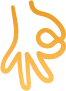 Wynik egzaminu
Podawany jest w procentach - to przeliczenie liczby zdobytych punktów na procenty. Wynik egzaminu nie wpływa na ukończenie szkoły podstawowej.
Termin ogłaszania wyników egzaminu ósmoklasisty do 31 lipca 2020 r. Termin przekazania szkołom wyników i zaświadczeń do 31 lipca 2020 r. Termin wydania zaświadczeń oraz informacji zdającym do 31 lipca 2020 r.
Wynik, osiągnięty na egzaminie jest brany pod uwagę podczas rekrutacji do szkoły średniej.
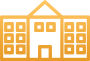 Organizacja egzaminu
Każdy zdający powinien mieć na egzaminie ósmoklasisty z każdego przedmiotu długopis (lub pióro) z czarnym tuszem (atramentem) przeznaczony do zapisywania rozwiązań (odpowiedzi).
Dodatkowo na egzaminie z matematyki każdy zdający powinien mieć linijkę. Rysunki – jeżeli trzeba je wykonać – zdający wykonują długopisem. Nie wykonuje się rysunków ołówkiem. 
Z dodatkowych materiałów oraz przyborów pomocniczych mogą korzystać zdający, którym dostosowano warunki przeprowadzania egzaminu do ich potrzeb.
 Osoby z chorobami przewlekłymi, chore lub niesprawne czasowo mogą korzystać z zaleconego przez lekarza sprzętu medycznego i leków koniecznych ze względu na chorobę.
Czas trwania
język polski - 120 minut - wydłużony do 180 minut
 matematyka  - 100 minut - wydłużony do 150 minut
 język obcy nowożytny  - 90 minut -  wydłużony do 135 minut

 dodatkowe 5 minut

 Na każdym przedmiocie egzaminacyjnym dodatkowe 5 minut na   sprawdzenie poprawności przeniesienia odpowiedzi na kartę odpowiedzi.
Zasady bezpieczeństwa
Do egzaminu podchodzą tylko osoby zdrowe i nieobjęte kwarantanną (nie mogą także mieszkać z osobą na kwarantannie). Dla uczniów, którzy nie mogą przystąpić do egzaminu w pierwszym terminie przewidziano dodatkowy termin w dniach 7-9 lipca. 
Jeśli osoba zdająca egzamin cierpi na alergię lub z innych przyczyn może mieć kaszel, katar, łzawienie oczu – i nie jest to spowodowane infekcją – należy taką informację przekazać szkole aby nauczyciele towarzyszący uczniom podczas testu mieli pewność, że pokasływanie czy wycieranie nosa przez ucznia, uczennicę to nie jest objaw choroby, a jedynie niegroźna reakcja alergiczna.
Zasady bezpieczeństwa
Na egzamin warto przyjść przed czasem, bo wpuszczanie uczniów zapewne nieco się wydłuży (choćby dlatego, że przy wejściu do szkoły każdy musi zdezynfekować ręce). Sale będą przygotowane tak, by pomiędzy zdającymi było minimum 1,5 metra odległości, taki sam minimalny dystans obowiązuje podczas oczekiwania na wejście. 
Wszyscy muszą mieć zasłonięte usta i nos – może do tego służyć maseczka, szalik, chusta albo przyłbica. Osoby, które mają trudności z oddychaniem, np. spowodowane astmą, powinny używać przyłbic. Dystans pomiędzy zdającymi, którzy nie mogą zakrywać ust i nosa, wynosi przynajmniej 2 metry.
Zasady bezpieczeństwa
Do szkoły wchodzą tylko osoby zdające, bez rodziców (wyjątek stanowią rodzice uczniów, którzy nie poruszają się samodzielnie i potrzebują w tym pomocy). 
Nie można zabrać ze sobą na egzamin maskotki, piórnika, książek, telefonów ani innych rzeczy osobistych poza niezbędnymi do egzaminu. Są to czarny długopis (najlepiej 2-3 sztuki, bo nie wolno będzie pożyczać żadnych przyborów od kolegów) oraz linijka,  Uczniowie, którzy w ramach dostosowania mogą mieć ze sobą słownik, przynoszą go z domu i przedstawiają nauczycielowi do kontroli.
Uczniowie powinni zabrać ze sobą wodę w butelce (szkoła nie może zapewnić napojów ani posiłków). Torby i ubrania uczniowie będą zostawiać  w miejscach do tego wyznaczonych.
Zasady bezpieczeństwa
W czasie egzaminu, gdy uczniowie siedzą już na swoich miejscach, mogą zdjąć maseczki czy przyłbice. Ale za każdym razem, gdy muszą porozmawiać z nauczycielem, zobowiązani są zakryć usta i nos. Tak samo należy korzystać z maseczki lub przyłbicy, jeśli trzeba wyjść do toalety. 
 Sale egzaminacyjne powinny być wietrzone, w miarę możliwości drzwi na korytarz mogą pozostawać otwarte (z wyjątkiem egzaminów z języka obcego, gdy trzeba odtwarzać nagrania i powstaje hałas). Jeśli ktoś jest wrażliwy na chłód, niech pamięta o dodatkowej warstwie ubrania.
Materiały pomocnicze
Na stronie OKE Kraków, w zakładce Egzamin ósmoklasisty, w dziale O egzaminie zamieszczono materiały, które mogą być pomocne w przygotowaniu się do egzaminu ósmoklasisty z języka polskiego oraz matematyki. 
Materiał zawiera też wskazówki jak pracować z arkuszem egzaminacyjnym.
Bezpośredni dostęp do prezentowanych materiałów - tutaj.
Dziękuję za uwagę
Życzymy wszystkim naszym Ósmoklasistom powodzenia na egzaminie.